Massive Open Online Course Development
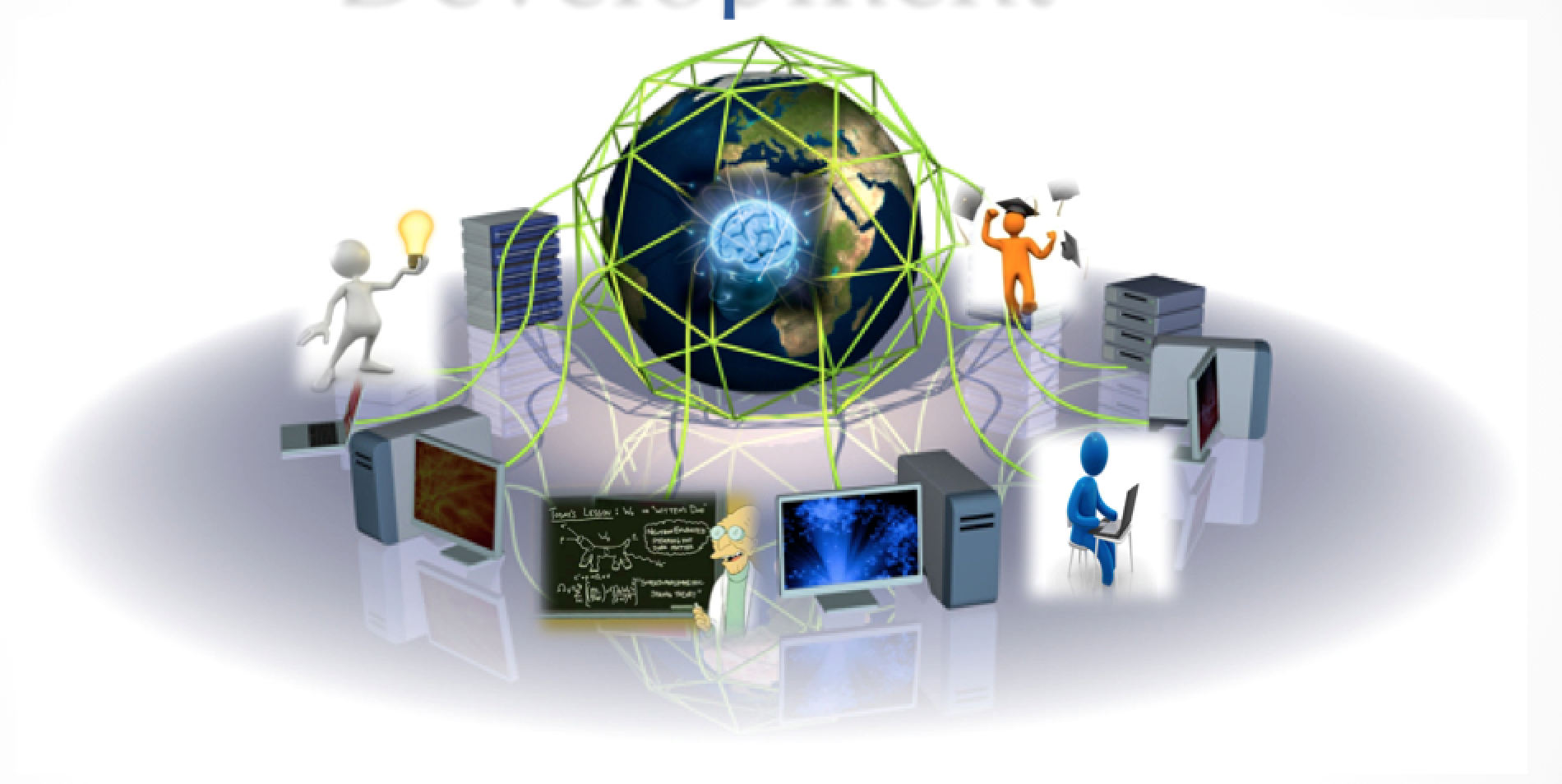 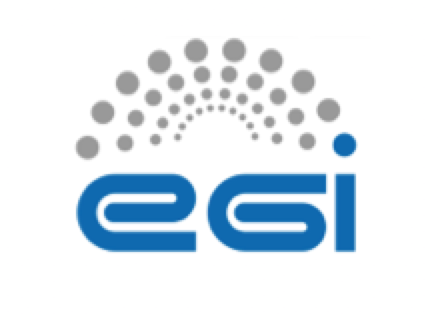 EGI-InSPIRE Mini-Project

EGI Community Forum 2013
Anatoli Danezi (SURFsara)
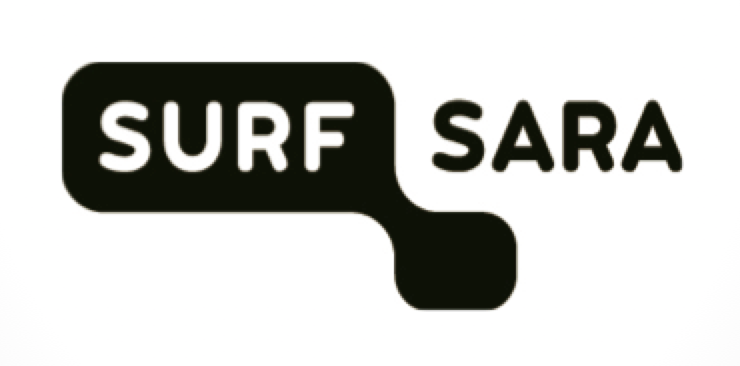 What is MOOC ?
Virtual classes offered via web to educate large numbers of students with the provision of high quality courses for free.
Massive

Open

Online

Course
student
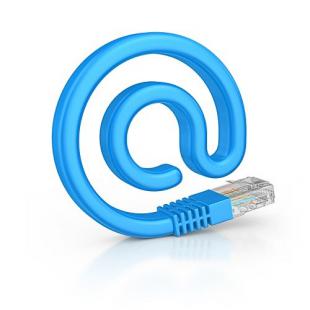 content
teacher
MOOC hype
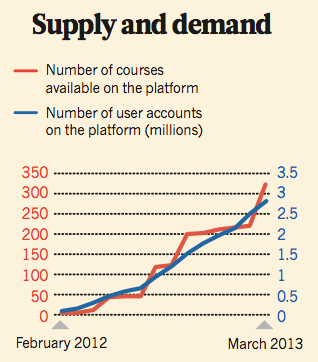 MIT OpenCourseWare 
1st MOOC course: Stanford, 160000 students

Coursera hosts 328 courses
2.9 m users
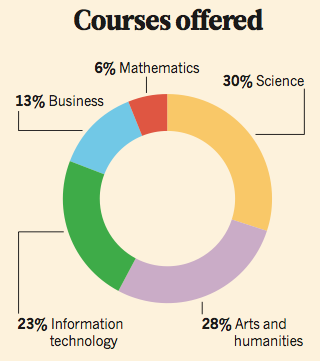 Source: M. Mitchell Waldrop, Campus 2.0, ,160 NATURE VOL495, 14 March 2013 Macmillan Publishers Limited
Wide range of courses:

Arts and Humanities
Computer Science
Business
Life sciences
Social Sciences
Mathematics
…
Source: M. Mitchell Waldrop, Campus 2.0, ,160 NATURE VOL495, 14 March 2013 Macmillan Publishers Limited
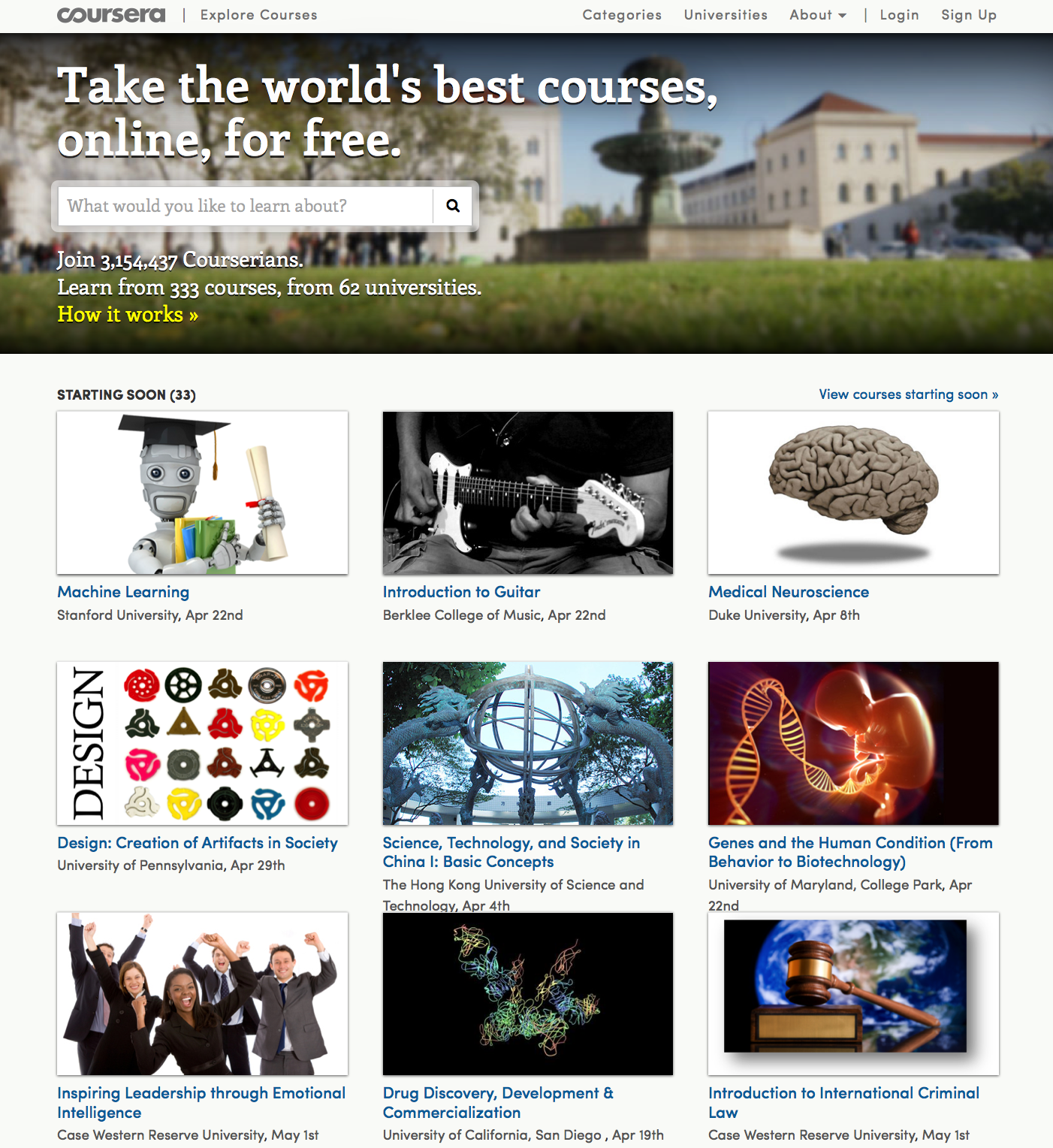 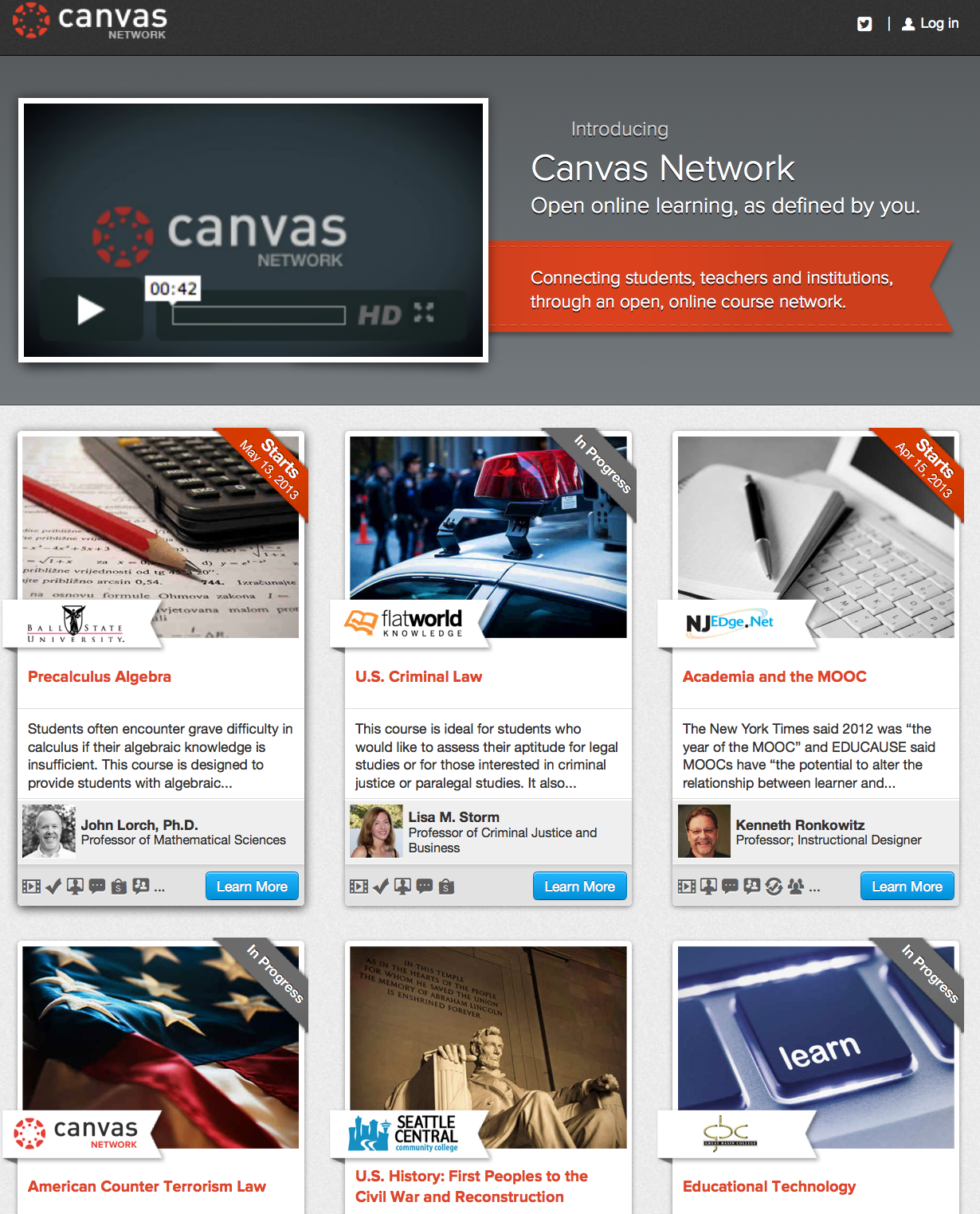 Major players
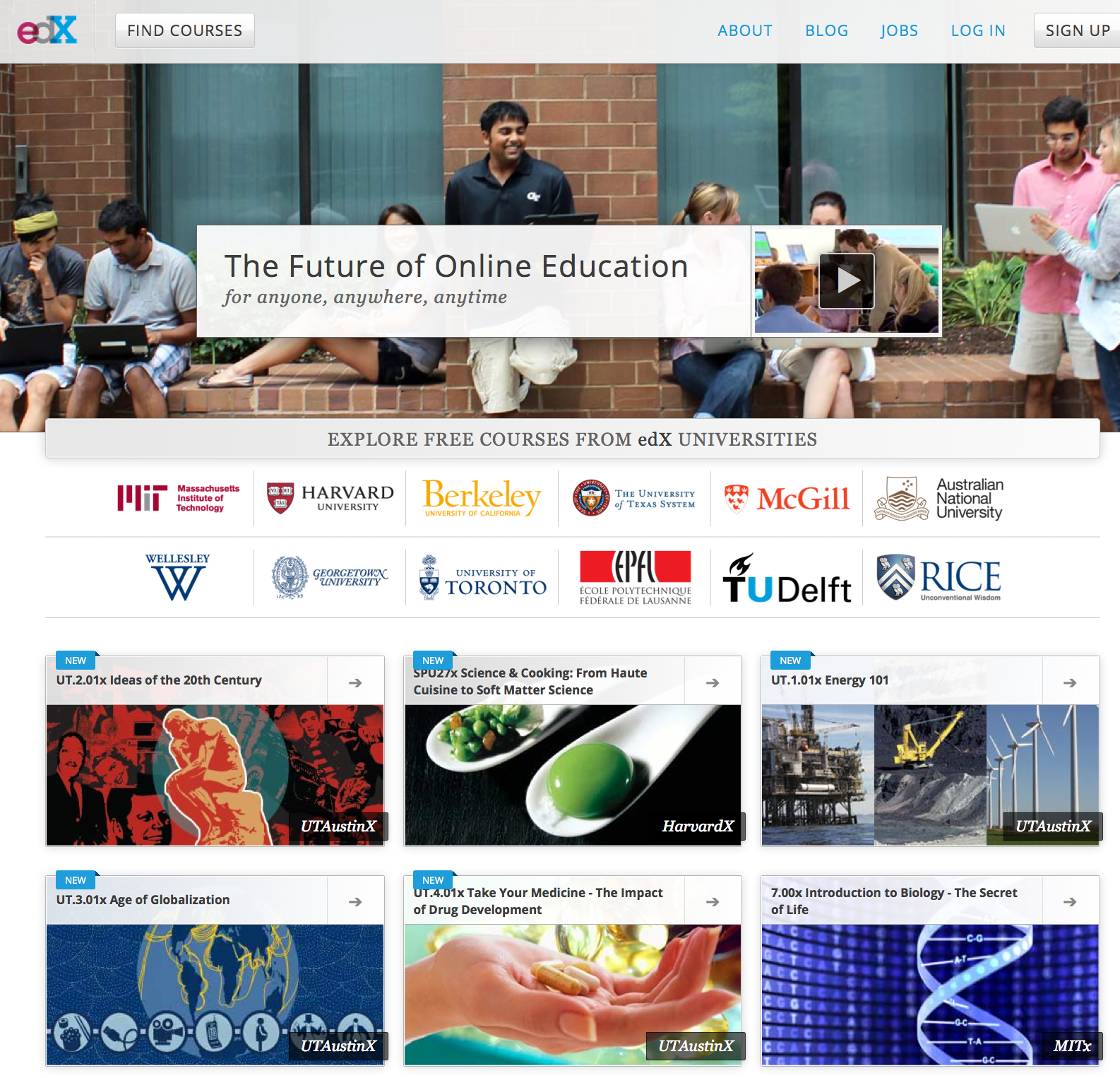 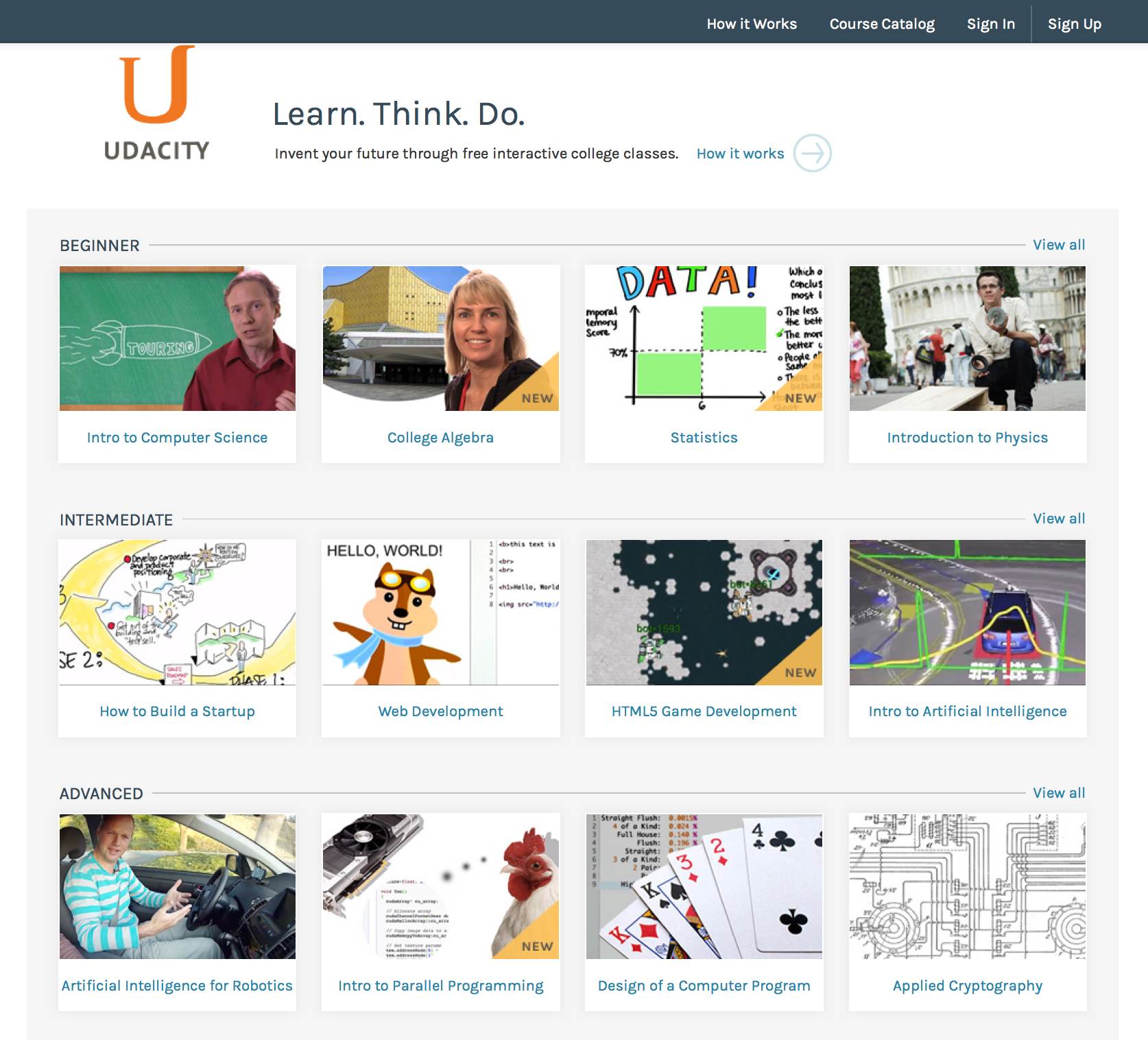 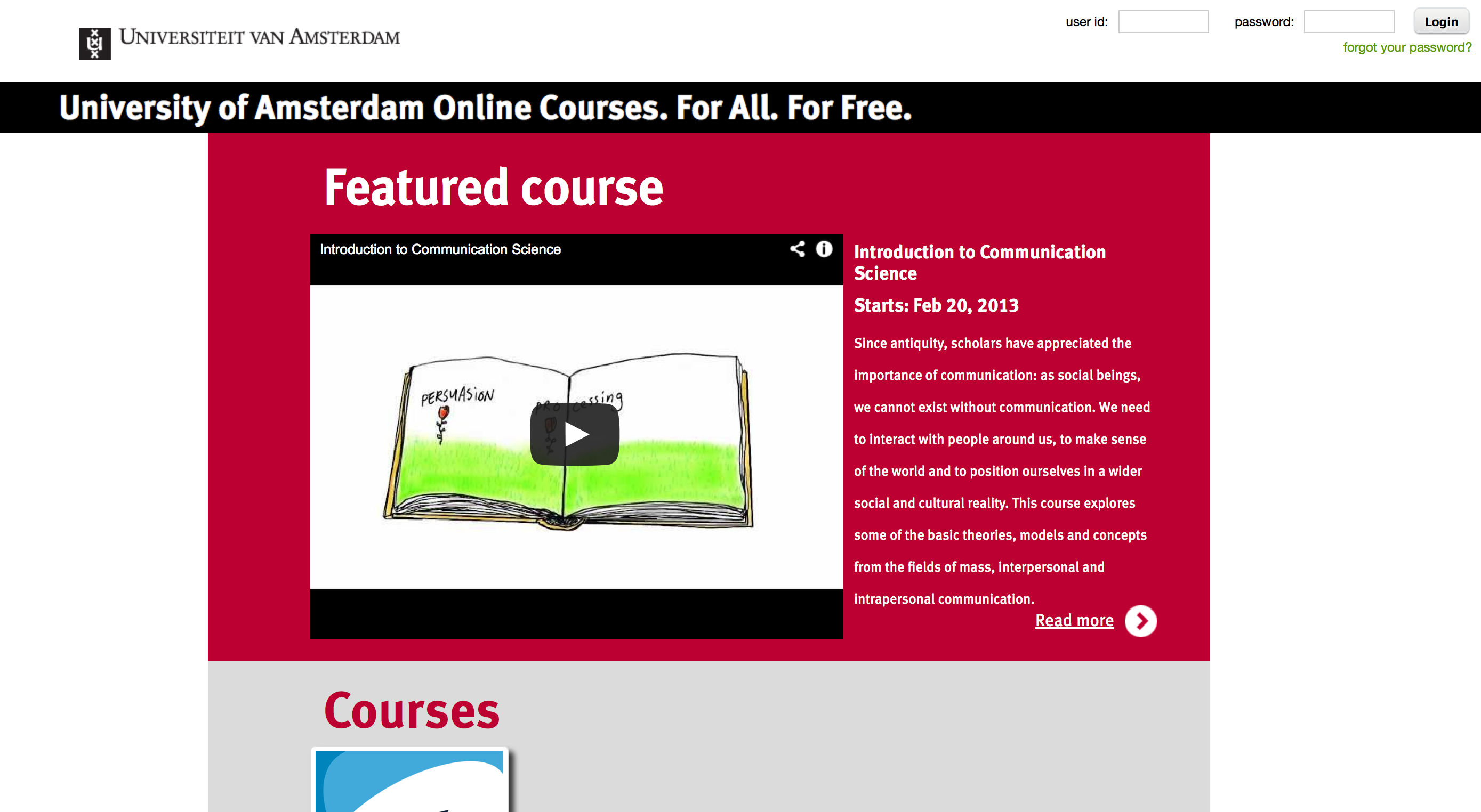 Our vision
Develop MOOCs based on e-infrastructure topics:
EGI Grid
Cloud (Federated)
Hadoop

Courses openly available to both current EGI participants and potential new users
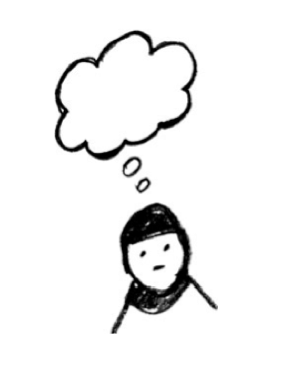 Joint effort
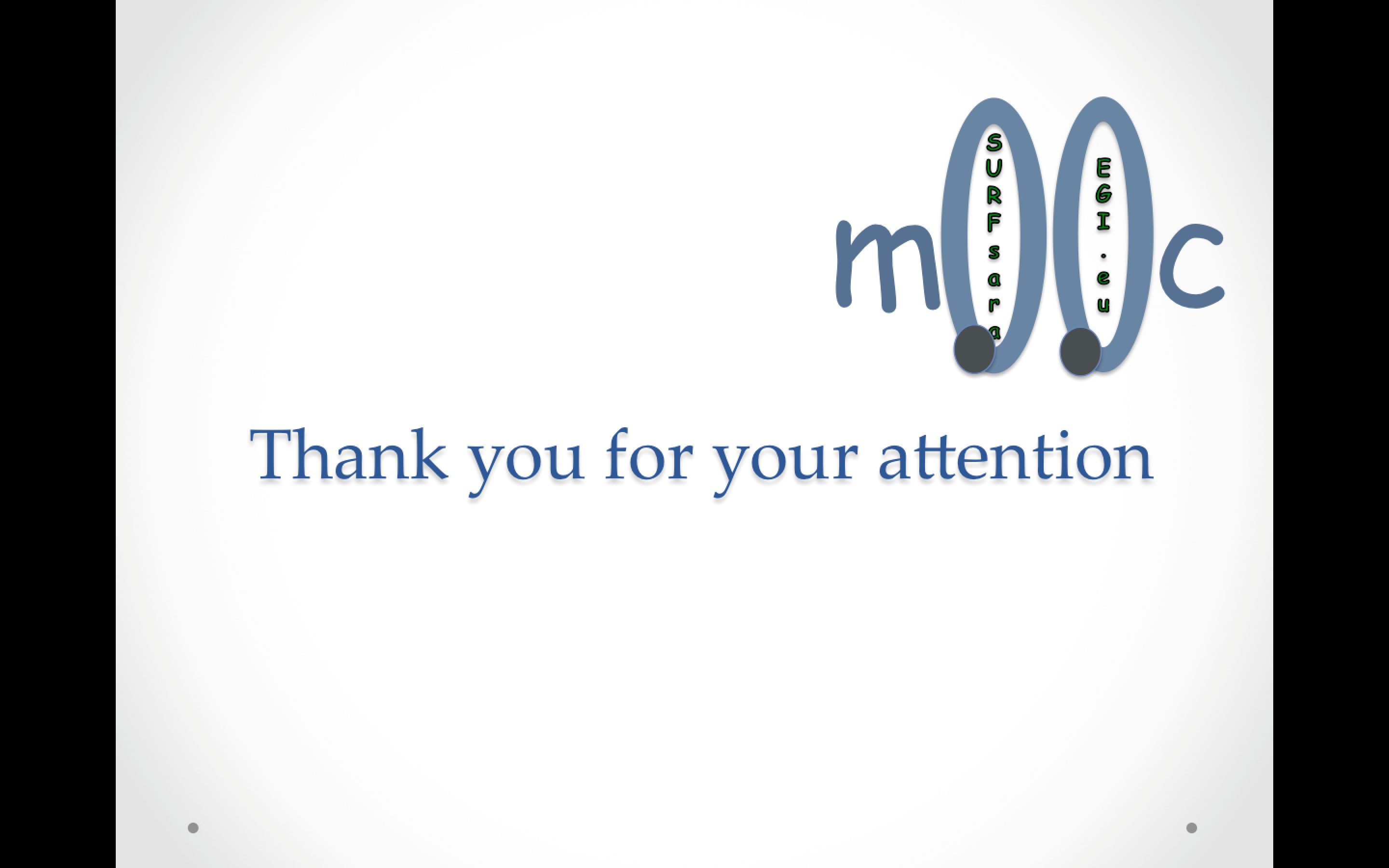 SURFsara
Dutch e-Infrastructure provider 
Multiple workshops on Grid & Cloud computing to students of Universities and University Medical Centers.
Team dedicated to visualization and user interaction

EGI.eu
Coordinating institute of EGI
User support teams in the NGIs and domain specific projects that exist within the EGI community
Target groups
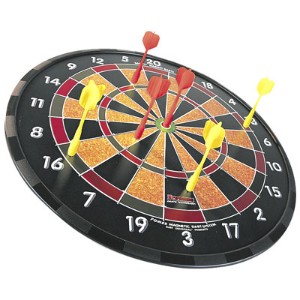 other
Researchers
Computing Centers
Students
Universities
Research Institutes
Beyond the MOOC
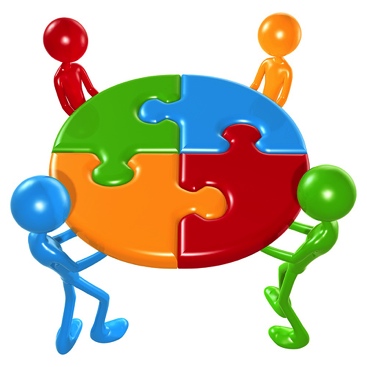 On a strategic level:

Increase visibility of available EGI and alternative services
Increase availability of knowledge on distributed computing and parallel platform infrastructure
Enhance EGI content 
Feedback on suitability of different resources for a variety of the research areas
Photo Credit: Flickr user lumaxart
Towards the MOOC
MOOC platform
Partnerships
Coordination
EGI Grid course
Hadoop course
Cloud (federated) course
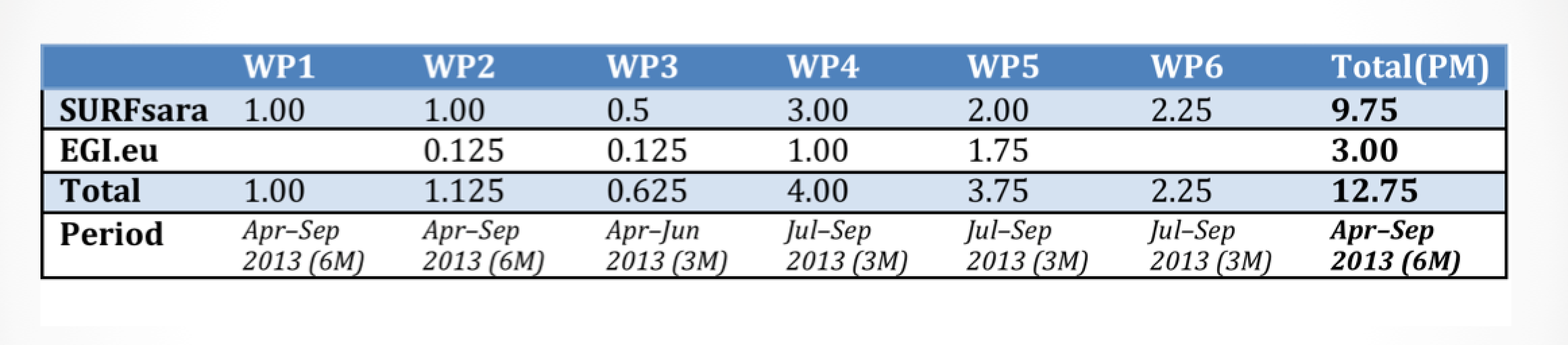 Publish the first online course: in the fall of 2013
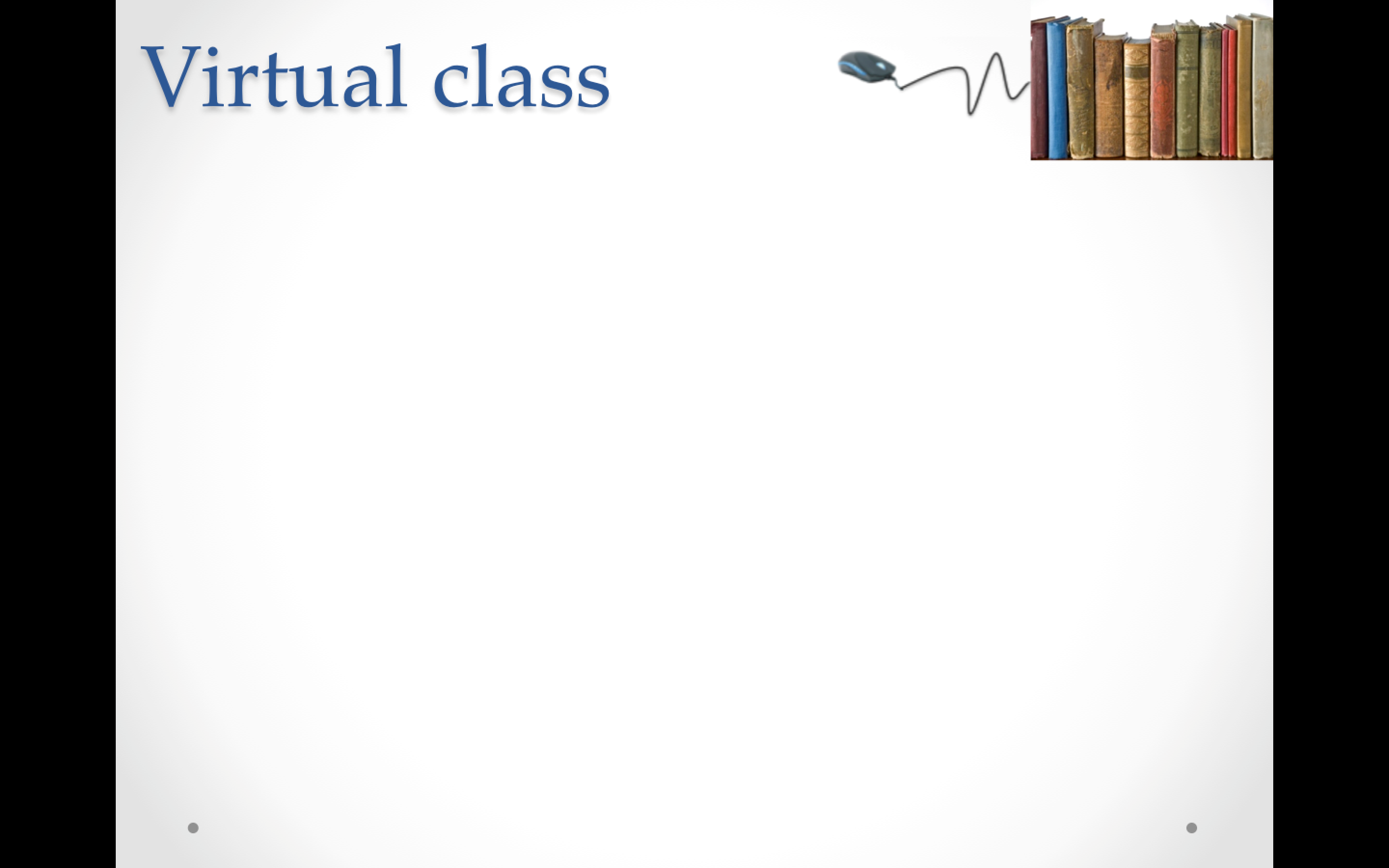 Virtual class
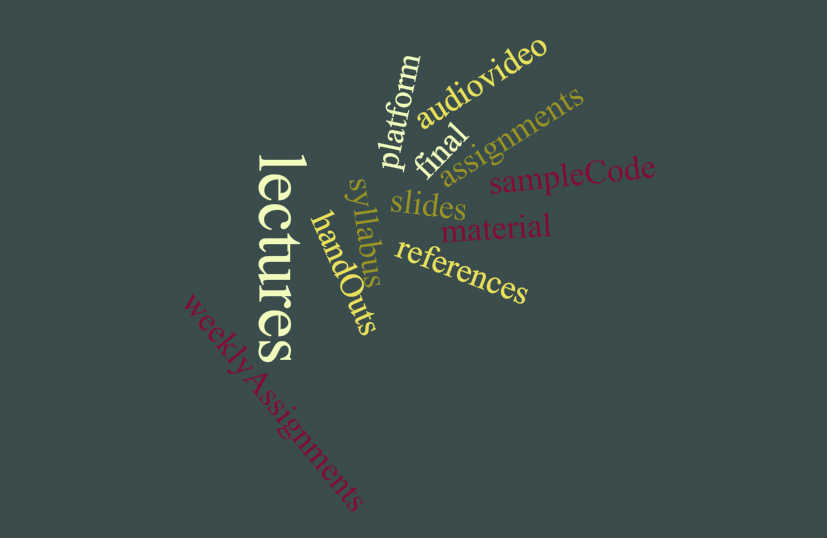 Duration 7 weeks 
3 lectures/week
Availability of the online material afterwards
Grid course Syllabus
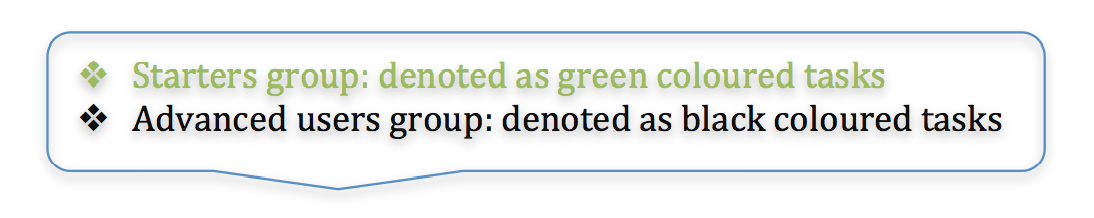 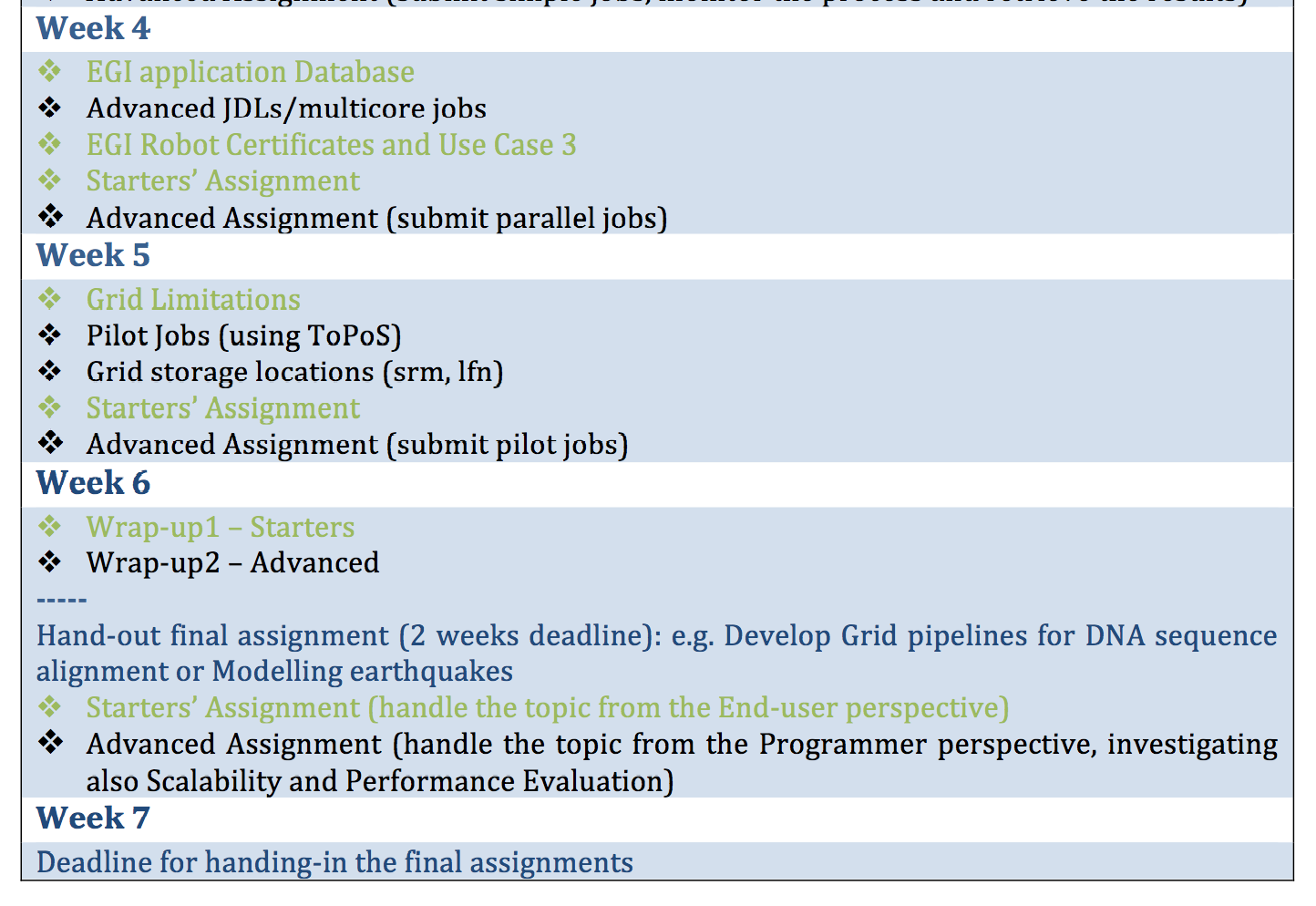 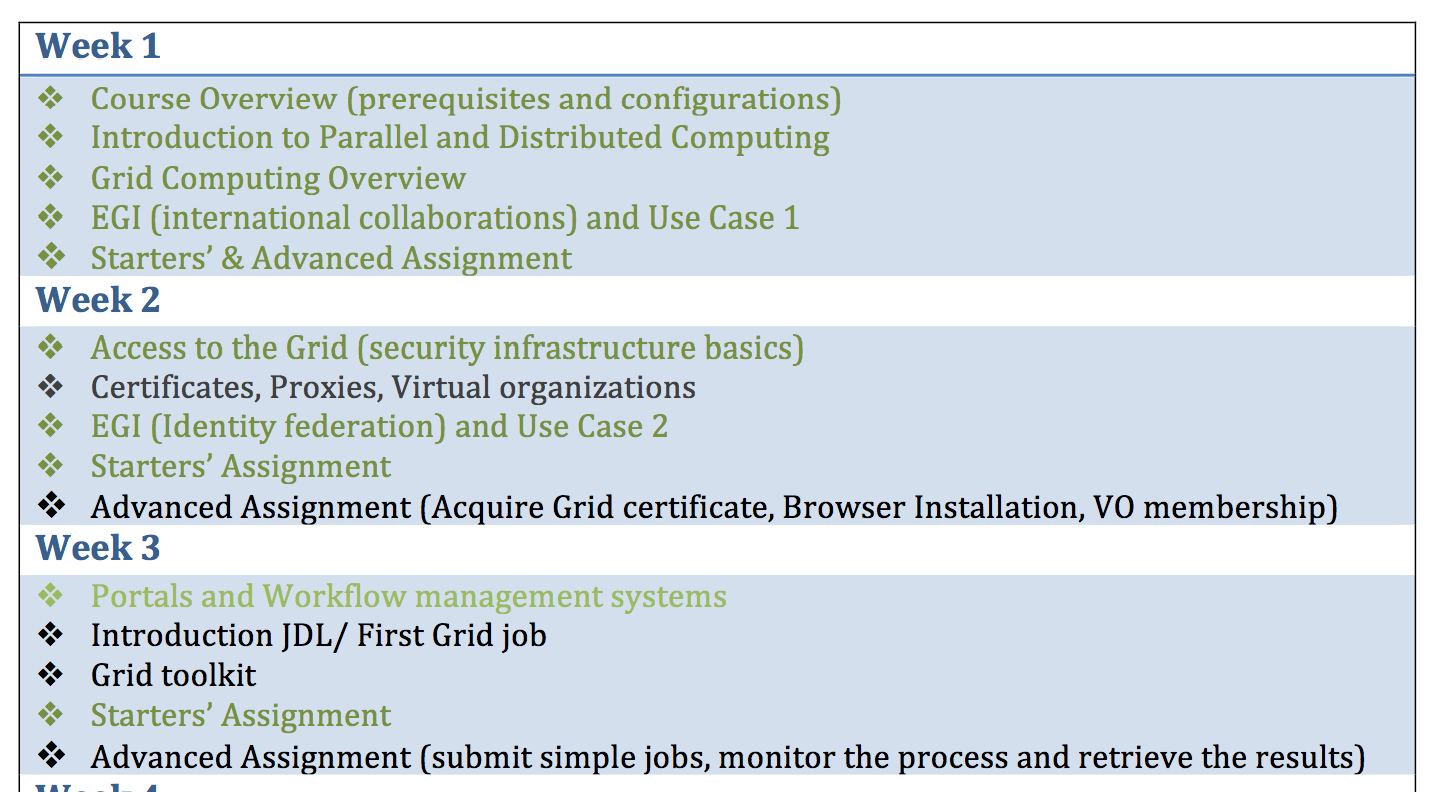 Measurement of goals
A count of attendees 
Definition of “done”: rate of dropouts 
Availability of the course material
Hand-ins evaluation
Successful completion
Feedback by students
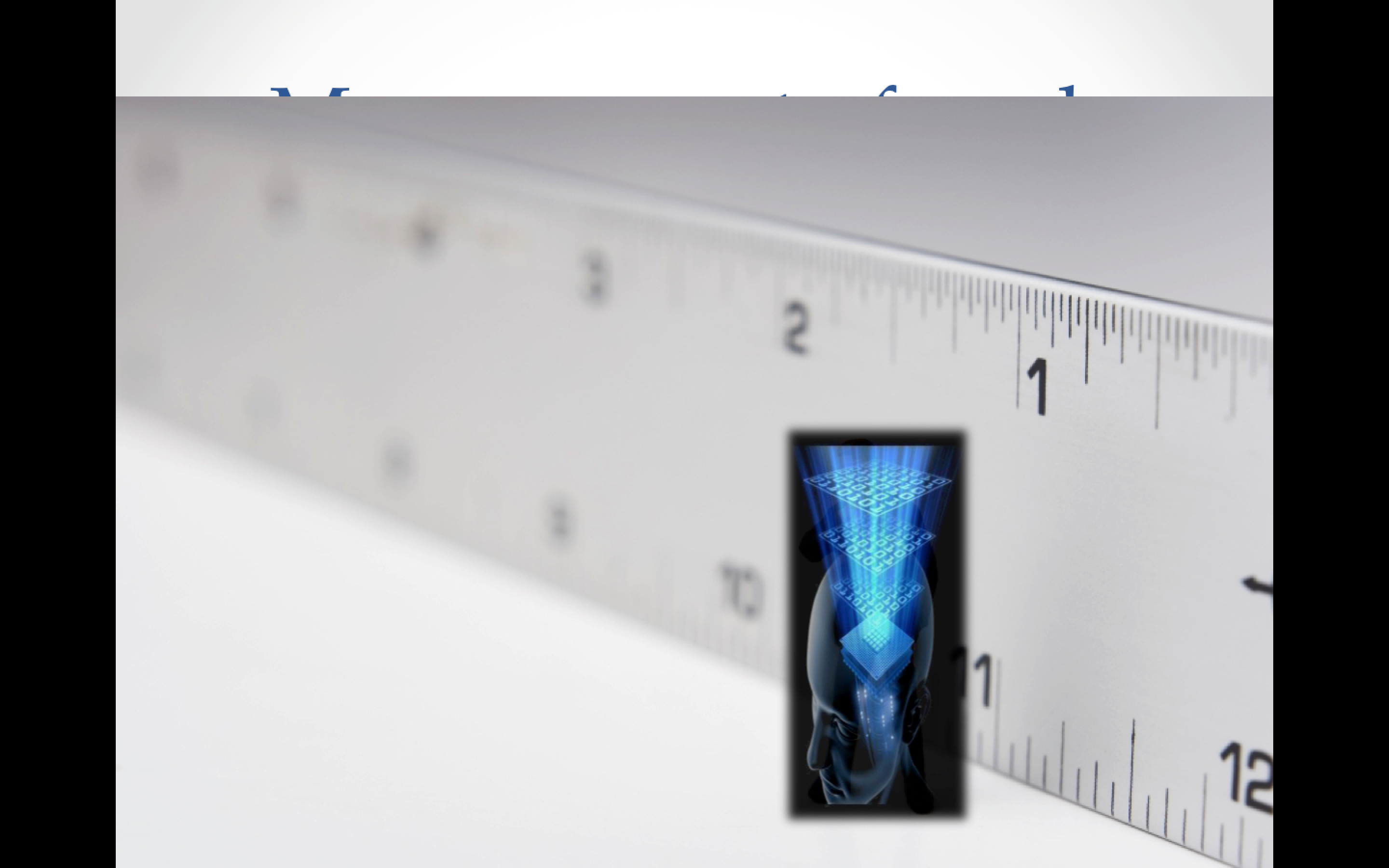 How to get involved
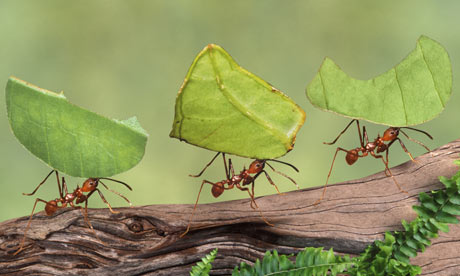 Photograph: Gail Shumway/Getty Images
[Speaker Notes: There is a call for participation that went out to the various NGI Liaisons and user support teams. We would like you to reflect to this call:
1. Provide feedback on the grid course syllabus
2. Send us any existing video material that would fit into, and could be used in the grid course
3. Volunteer for the development of a 5-15 minutes long video lecture 
4. Any experience on MOOCs that you want to share with us

For further details, please contact:  Anatoli Danezi, anatoli.danezi@surfsara.nl]
Thank you for your attention
Contact:  Anatoli Danezi, anatoli.danezi@surfsara.nl